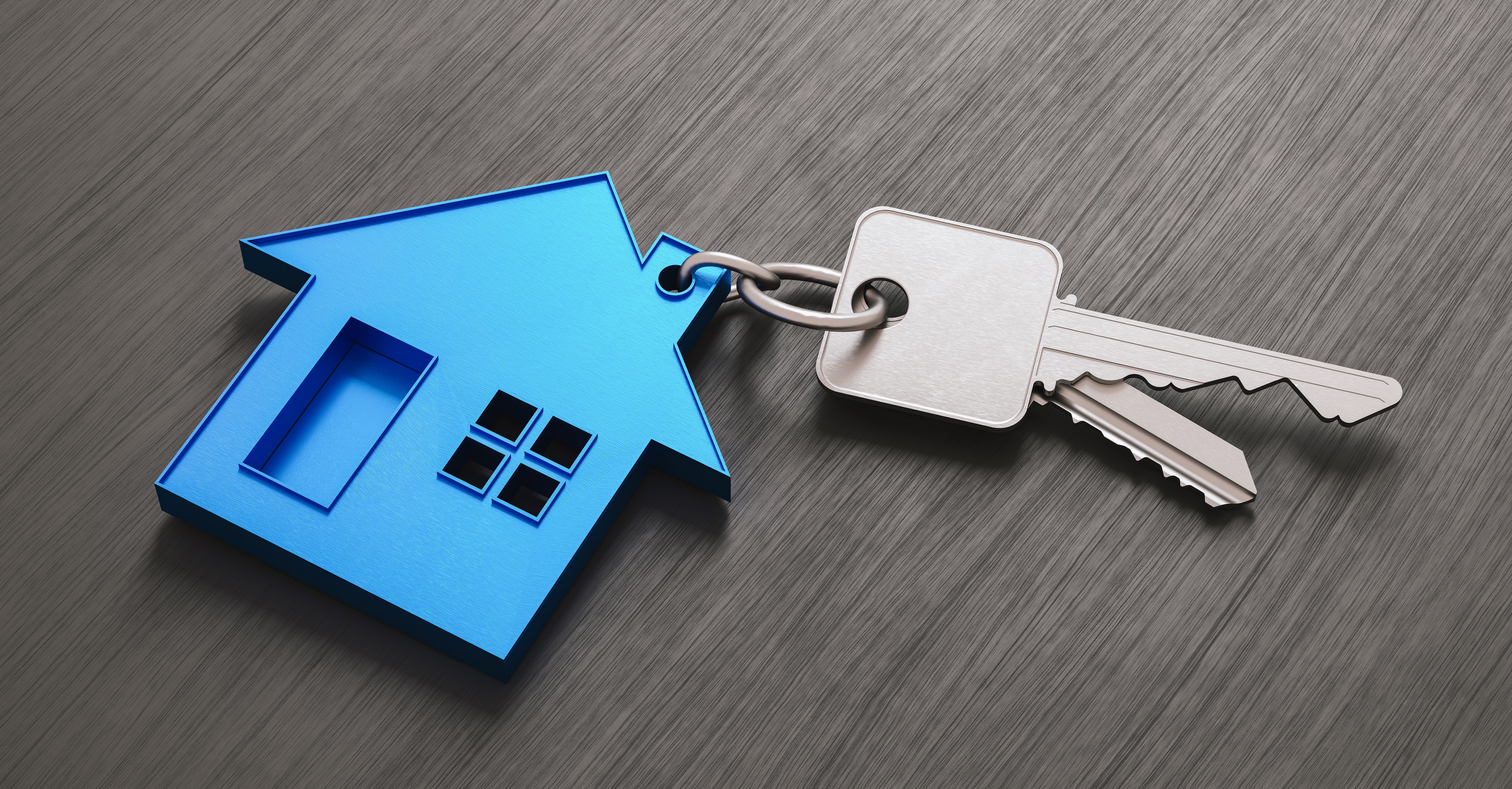 Where Luxury meets Lifestyle
Buyer Representation
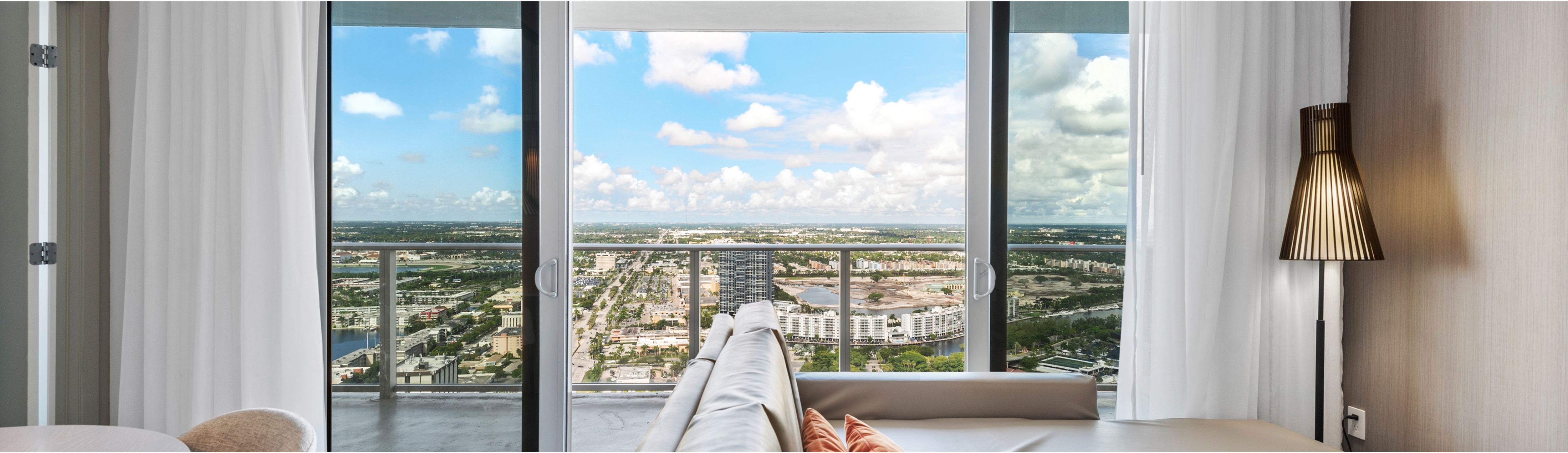 Why Buyer Representation
Why “Me”
A Buyer’s Representative: An Invaluable Investment
Advocacy
Education / Education
Guidance
Protection
Managing the Transaction
Relationship and Contacts
Ongoing Resource
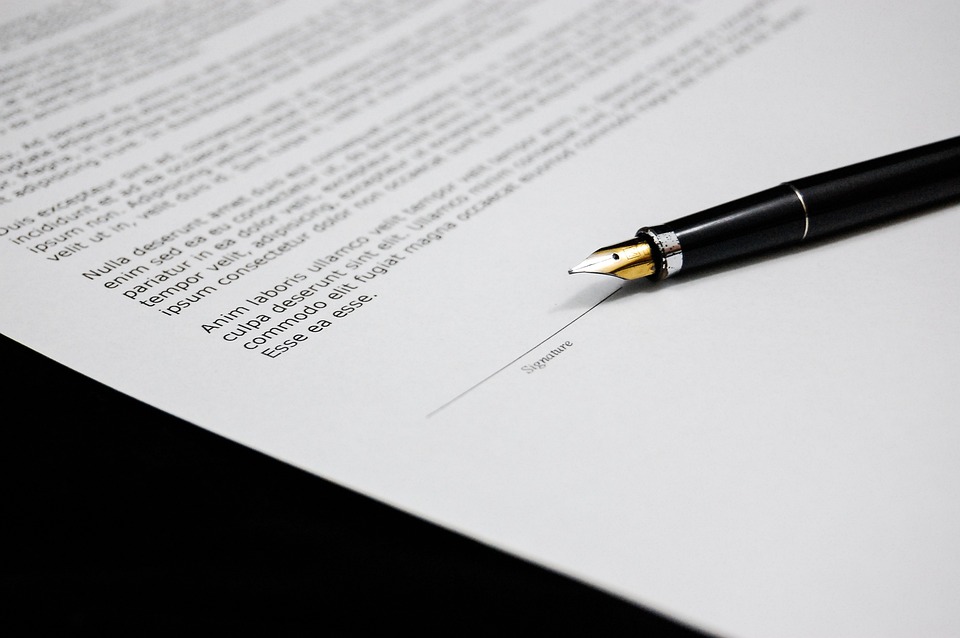 Advocacy
What a Buyer’s Representative commits to you
Exclusive Buyer’s Rep representing YOU
Single Agency • Transaction Brokerage
As exclusive buyer’s agents, we commit to you the following duties:
Dealing honestly and fairly
Loyalty
Confidentiality
Obedience
Full Disclosure
Accounting for all funds
Skill, care and diligence in the transaction
Disclosing all known facts that materially affect the value of the residential real property and are not readily observable
Fiduciary Responsibility
Education / Expertise
“Navigating you through every stage of the real estate process and beyond"
Ensuring you are set up for success!
Cash transaction
Finance transaction 
Introduction to trusted loan officers who can partner with you to determine the right and comfortable sales price range 
Loan Pre-approval
Starting the process of your home search
Beyond the initial consultation our job is to expose you to the opportunities and options to further focus on your desired final selection
Create a property search on and off market opportunities
Customized portal for you 
We will review and send you properties to look at online
You can search within the portal where we can see your favorites and your search parameters should they change throughout the process
Off market properties
Our relationships with consumers and other realtors alike, provides us with insight into "off market" or "coming soon" opportunities
Marketing for off market opportunities based upon your wish list
Door knocking, phone calls, letters 
Targeted areas identified through our consultation and feedback
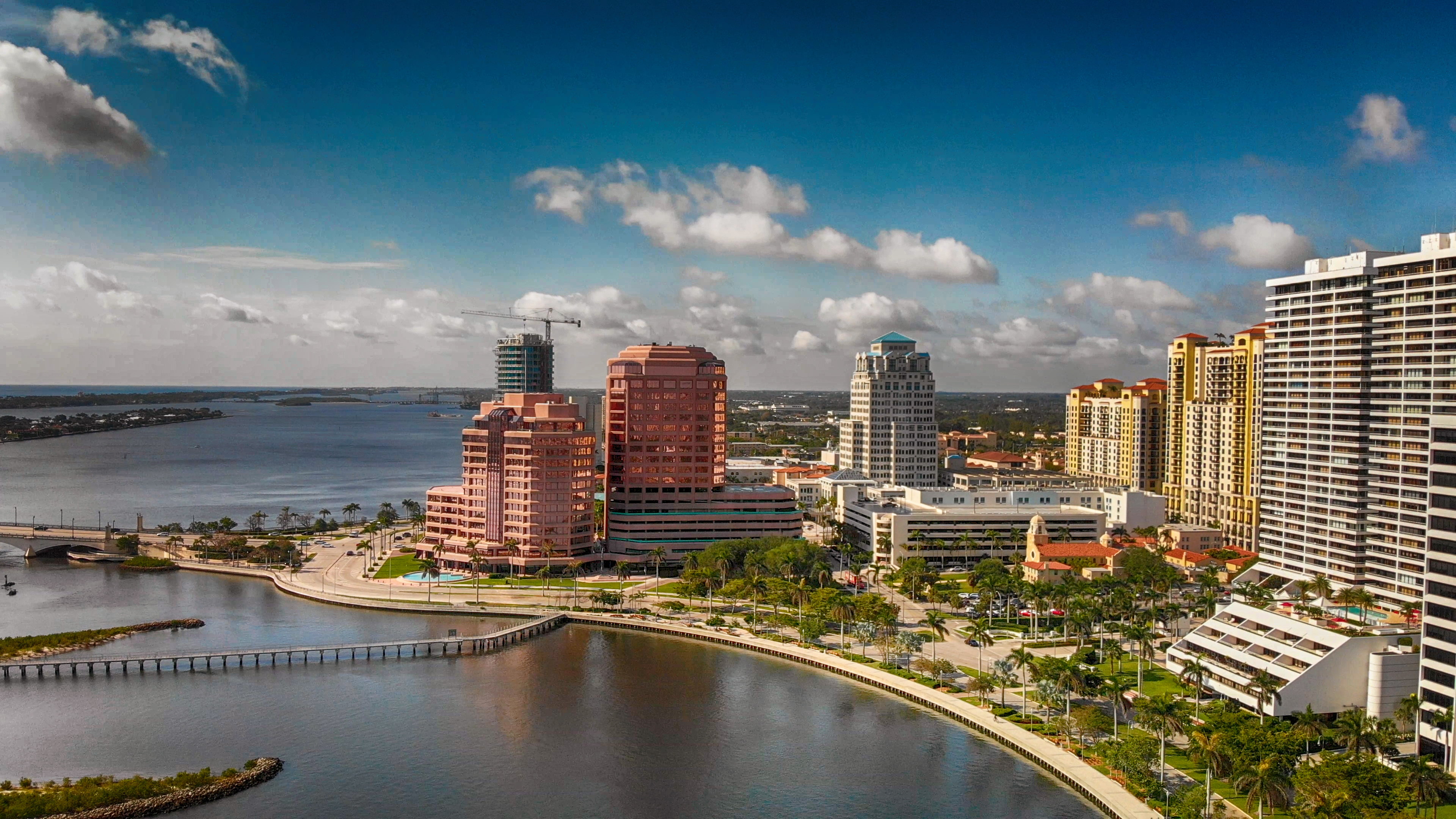 Education / Expertise
Our job is to educate, expose and introduce you to local options, items such as:
Different lifestyle options
Gated neighborhoods
Homeowners Associations benefits and limitations
Condo Associations including assessments, reserves, amenities, rule and regulations, etc.
Rules and Regulations in General of Associations, Municipalities that impacts your specific lifestyle
6.
Guidance
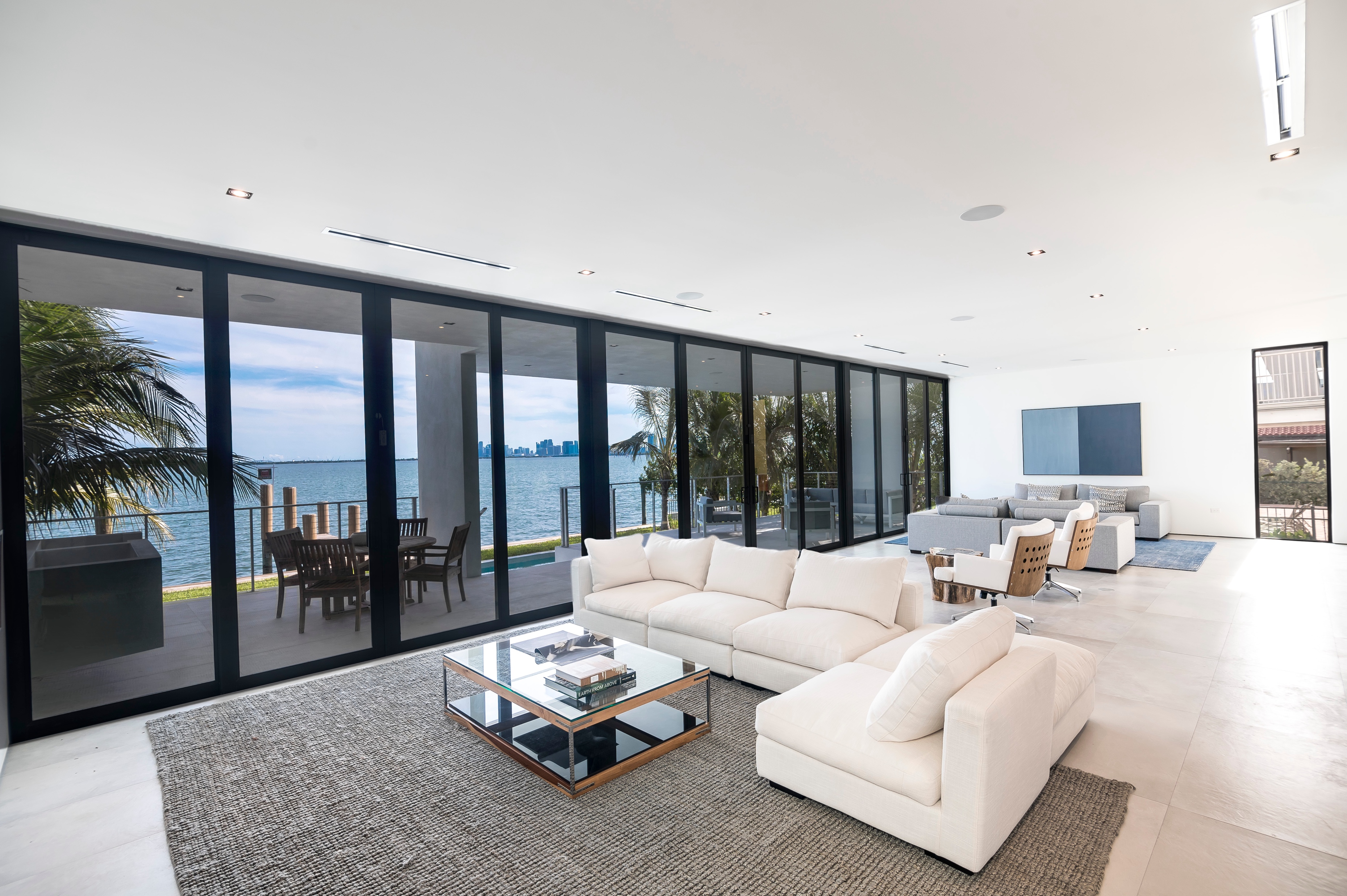 Market awareness
Monthly market analysis
You cannot write an offer without fully understanding:
Involvement in the community
Chambers of commerce
Industry conventions
Development Boards
Economists
Local non-profit boards
Roundtables
Broker’s Opens
Monthly analysis of key indicators that allow us to better understand the unique aspect of each community and city
Macro analysis of overall real estate industry and economy as a whole
Market conditions, e.g. Seller’s Market, Buyers Market, Balanced Market

Seller’s motivation
Guidance and Protection
Getting you into the right home at the right price at the right time
Contract
Conversations with listing agent to understand the Seller’s motivation, wish list, etc.
Relationships with other agents is paramount
Never solely based upon price!
Strong offers are made with a strategy including price and terms
Price
Deposit (s) – amounts and timing (2nd deposit after inspection)
Good through date and closing date
Assignability 
Contingencies
Inspections
Financial Terms
Cash or Mortgage 
Cash does not mean a buyer cannot get a mortgage (strategy)
Appraisal, if needed (it is not automatic under a finance contingency)
Permits
Post Occupancy
Addend / Riders
Expert Negotiations
Managing the Transaction
Insurance
Recommendation to trusted agents
Wind Mitigation
4 point
Updates where necessary for Insurance Financing, where applicable
Appraisals
Association – Rules, Regulations, Declaration, Assessment, Completed work on common elements versus what may remain to be completed, Reserves, etc. 
Closing Agent
Review of searches – title, lien, estoppel
Review of preliminary closing statement 
Finalization of cash to close and preparation for wire transfer
Guidance on steps to ensure accurate wire instructions
Utilities
Walk through and Closing  
Post Closing 
Title Insurance Owners Policy and Deed
Contract Time
Team of Resources: Title, Mortgage, Insurance
Milestones
Ensure everyone is aware of the important milestone dates and what is expected
Deposits
Inspections/Due Diligence
Association and loan documentation received and turned in on time, if applicable
Inspections
Recommendation to trusted and respected inspection companies
What inspections are needed
General Home Inspection
4-point Inspection
Wind Mitigation
Pool, Roof, WDO, etc.
Completed in time to allow for review and research if needed
Repairs
Based upon which contract was used, strategy on repairs
Managing the Transaction Cont.
Inspection Issues
Problem Solving
Conflict Resolution 
Survey Boundary Questions
Tenant in possession
Permit / Code / Association Violations, Estoppels
Search results
Municipal violations / liens
Water balances 
Potential liens
Title Issues
Notice of Commencement, contractors, balanced owed, Waiver and release of lien rights, sufficient funds from association
Probate, lis pendens, and other title issues that may potentially delay closing
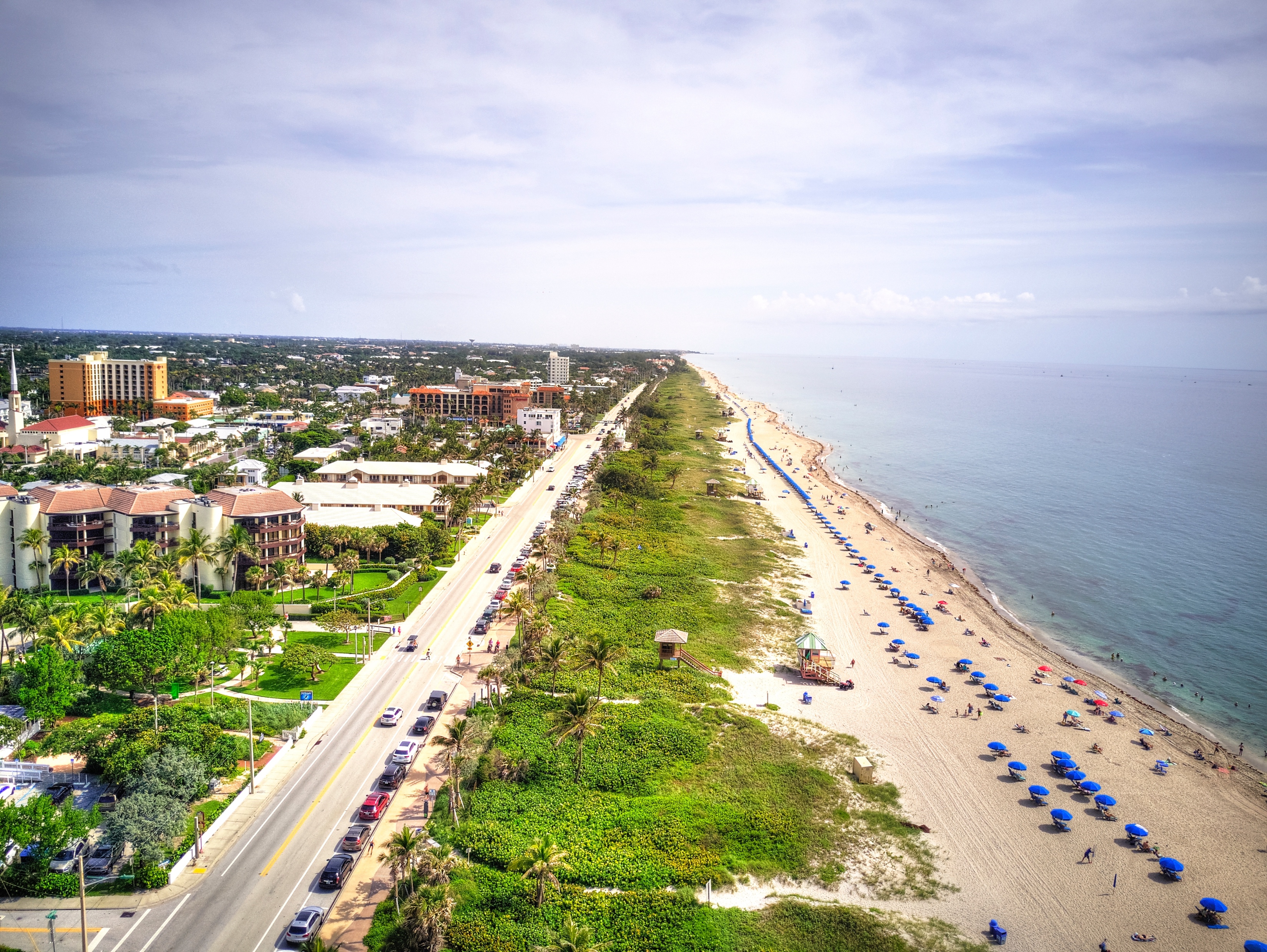 Relationships—It takes a village!
Other Realtors / Agents
Respect within the Industry
Willingness of other agents to partner with you on a transaction
Consumers
Respected within the community
Referrals because of a job well done
Consumers sharing of potential future listings creating off market opportunities without competition 
Vendors / Trades
Years of vetting trades to develop a pool of trusted experts in their respective fields
Prioritization for a quick turn around when needed
Post Closing
Following Closing
Ensuring all is as expected in your new home
Vendor recommendations for on going home care / projects
Your homestead resource 
Guidance on filing homestead and/or transferring homestead 
Testimonials
Keeping you informed about trends
Monthly market reports and news you can use
Client appreciation parties 
A continuing relationship and resource for all things real estate
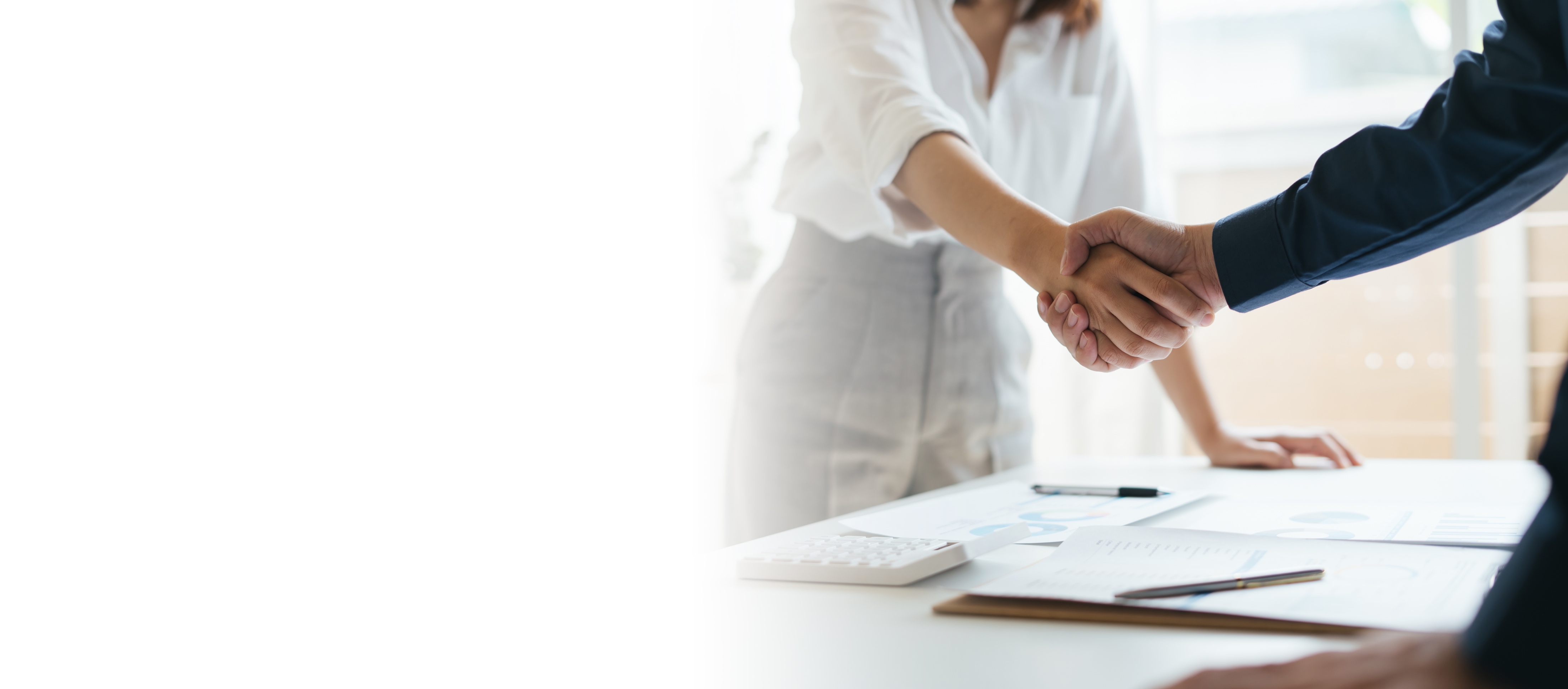 Your Real Estate Resource and Partner
Why “Me”
We prioritize building enduring relationships over one transaction or commission. Our aim is to serve as your dedicated real estate resource today and in the future.

Our business thrives on referrals.
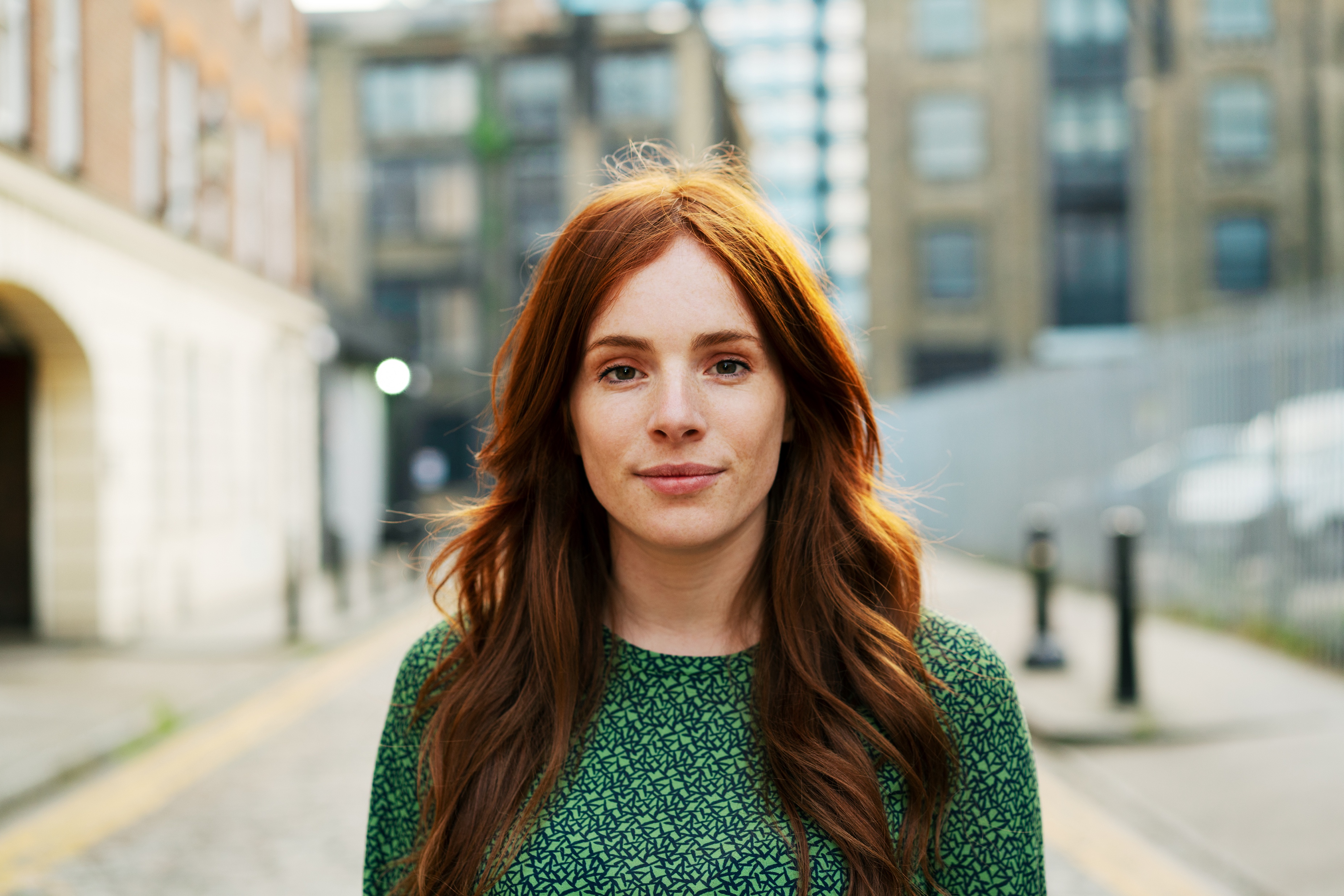 Get to Know Me
Name:

Bio: 

Contact Information: 
#
email 

Professional Experience & Years in Real Estate: 

Area of Expertise:
What Some of My Clients Have to Say
Lorem Ipsum
Lorem ipsum odor amet, consectetuer adipiscing elit. Ex scelerisque ut augue curabitur risus blandit sed nibh. Dictum arcu porttitor maecenas adipiscing; hendrerit suspendisse mi porta. Primis tristique fames purus fermentum elit pellentesque amet malesuada. Vivamus maecenas ad commodo libero interdum. Quam id vivamus nisl non morbi donec. Potenti mi dapibus luctus dignissim pharetra lobortis curae molestie laoreet.
Adonec integer; ex semper netus pharetra. Convallis et ultricies ante vel lacus lectus lobortis hendrerit. Lorem fusce fringilla blandit rutrum porttitor. Dis inceptos nibh pulvinar hendrerit cubilia fames. Magnis malesuada inceptos dignissim enim felis nam. Iaculis augue imperdiet nulla habitasse inceptos hendrerit. Orci torquent turpis mus, faucibus habitant primis sem. Ut leo consequat pellentesque nulla malesuada. Dui malesuada accumsan turpis primis ante gravida faucibus.
Tempor fringilla nisl auctor metus vestibulum tempus aliquam ornare.
Lorem Ipsum
Lorem ipsum odor amet, consectetuer adipiscing elit. Ex scelerisque ut augue curabitur risus blandit sed nibh. Dictum arcu porttitor maecenas adipiscing; hendrerit suspendisse mi porta.
Lorem Ipsum
Lorem ipsum odor amet, consectetuer adipiscing elit. Ex scelerisque ut augue curabitur risus blandit sed nibh. Dictum arcu porttitor maecenas adipiscing; hendrerit suspendisse mi porta
Lorem Ipsum
Lorem ipsum odor amet, consectetuer adipiscing elit. Ex scelerisque ut augue curabitur risus blandit sed nibh.
What Some of My Clients Have to Say
Lorem Ipsum
Lorem ipsum odor amet, consectetuer adipiscing elit. Ex scelerisque ut augue curabitur risus blandit sed nibh. Dictum arcu porttitor maecenas adipiscing; hendrerit suspendisse mi porta. Primis tristique fames purus fermentum elit pellentesque amet malesuada. Vivamus maecenas ad commodo libero interdum. Quam id vivamus nisl non morbi donec. Potenti mi dapibus luctus dignissim pharetra lobortis curae molestie laoreet. Adonec integer; ex semper netus pharetra. Convallis et ultricies ante vel lacus lectus lobortis hendrerit.
Lorem Ipsum
Lorem ipsum odor amet, consectetuer adipiscing elit. Ex scelerisque ut augue curabitur risus blandit sed nibh. Dictum arcu porttitor maecenas adipiscing; hendrerit suspendisse mi porta. Primis tristique fames purus fermentum elit pellentesque amet malesuada. Vivamus maecenas ad commodo libero interdum. Quam id vivamus nisl non morbi donec. Potenti mi dapibus luctus dignissim pharetra lobortis curae molestie laoreet.
Lorem Ipsum
Lorem ipsum odor amet, consectetuer adipiscing elit. Ex scelerisque ut augue curabitur risus blandit sed nibh. Dictum arcu porttitor maecenas adipiscing; hendrerit suspendisse mi porta.
Lorem Ipsum
Lorem ipsum odor amet, consectetuer adipiscing elit. Ex scelerisque ut augue curabitur risus blandit sed nibh. Dictum arcu porttitor maecenas adipiscing; hendrerit suspendisse mi porta. Primis tristique fames purus fermentum elit pellentesque amet malesuada.
Our relationship begins with business and endures the test of time 
through friendship and mutual respect.
Now…let's get started on finding you the right home!
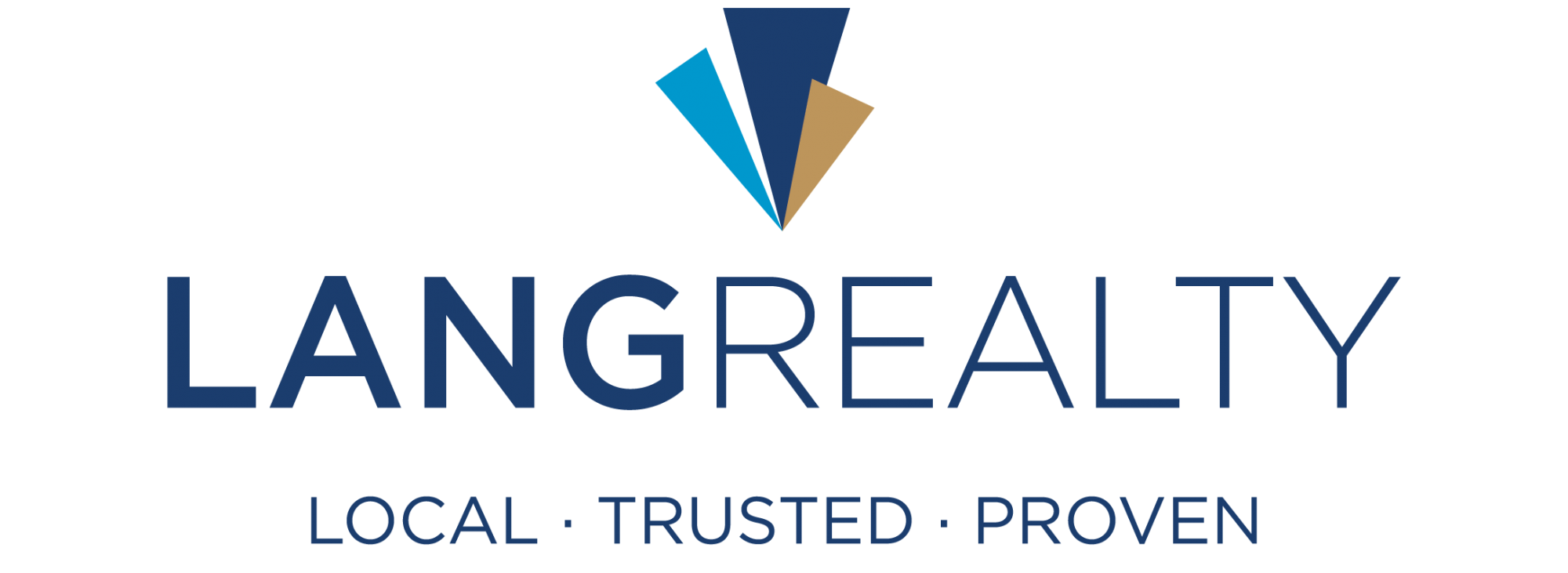